Stan Tomov   and   Jack DongarraResearch DirectorInnovative Computing LaboratoryDepartment of Computer ScienceUniversity of Tennessee, Knoxville
Titan Summit
Oak Ridge Leadership Computing Facility (OLCF)Oak Ridge National Laboratory, TN August 15, 2011
MAGMA – LAPACK for HPC  on Heterogeneous Architectures
Outline
Motivation
MAGMA – LAPACK for GPUs
Overview
Methodology
MAGMA with various schedulers
MAGMA BLAS
Current & future work directions
Science and Engineering Drivers
Simulation enables fundamental advances in basic science
Future Computer Systems
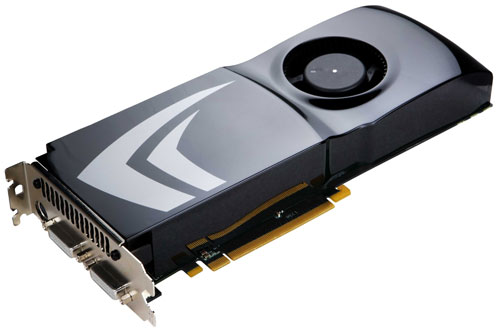 Most likely be a hybrid design
Think standard multicore chips and accelerator (GPUs)
Today accelerators are attached
Next generation more integrated
Intel’s MIC architecture “Knights Ferry” and “Knights Corner” to come.
48 x86 cores
AMD’s Fusion in 2012 - 2013
Multicore with embedded graphics ATI
Nvidia’s Project Denver plans to develop               an integrated chip using ARM                      architecture in 2013.
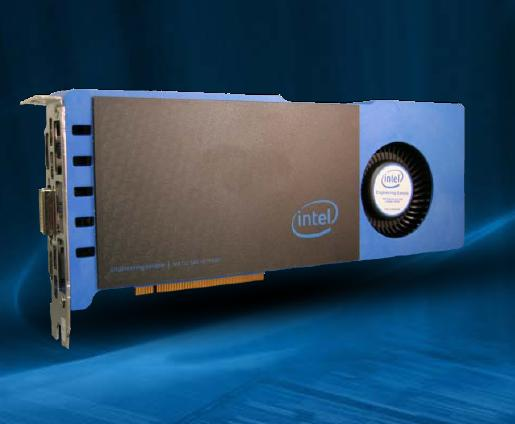 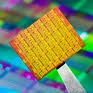 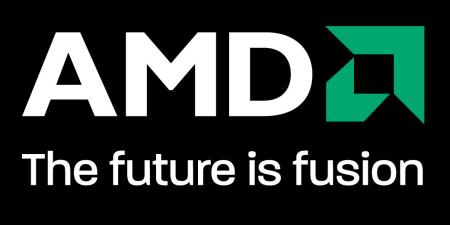 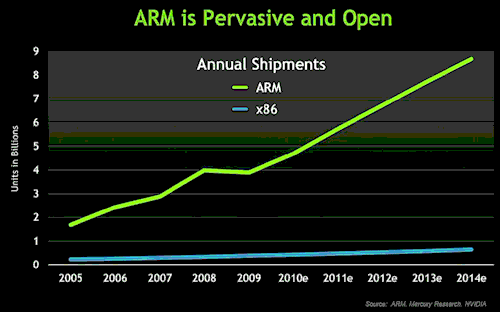 Major change to Software
Must rethink the design of our software

Another disruptive technology
 Similar to what happened with cluster computing 
  and message passing

Rethink and rewrite the applications, algorithms, and           
  software

 Numerical libraries for example will change

 For example, both LAPACK and ScaLAPACK will    
  undergo major changes to accommodate this
A Next Generation of Software
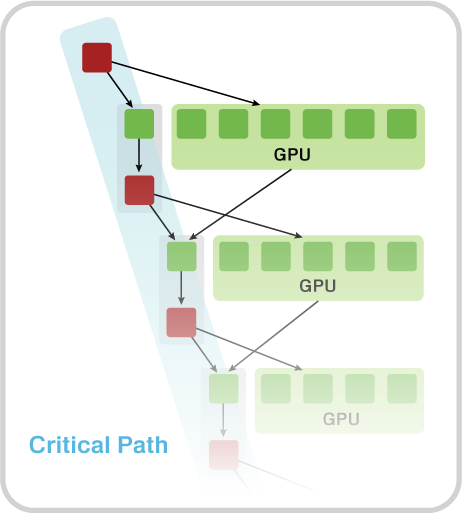 MAGMA
 Hybrid Algorithms (heterogeneity friendly)
Those new algorithms 
    - have a very low granularity, they scale very well (multicore, petascale computing, … )
    - removes of dependencies among the tasks, (multicore, distributed computing)
    - avoid latency (distributed computing, out-of-core)
    - rely on fast kernels 
 Those new algorithms need new kernels and rely on efficient scheduling algorithms.
Rely on
 - hybrid scheduler (of DAGs)
 - hybrid kernels     (for nested parallelism)
 - existing software infrastructure
HPC @ 1/10th the cost & 1/20th the power
LU Factorization in double precision (DP)[ for solving a dense linear system ]
Hessenberg factorization in DP[ for the general eigenvalue problem ]
1,090 MFlop/W*
55 MFlop/W*
GPU   Fermi C2050 [448 CUDA Cores @ 1.15 GHz ]                                CPU     AMD ISTANBUL                   + Intel Q9300 [ 4 cores @ 2.50 GHz]                                                            [ 8 sockets x 6 cores (48 cores) @2.8GHz ]                  DP peak               515 + 40 GFlop/s                                                             DP peak                 538 GFlop/s                  System cost ~ $3,000                                                                                  System cost  ~ $30,000                Power *       ~      220 W                                                                               Power *         ~     1,022 W                   *    Computation consumed power rate (total system rate minus idle rate), measured with KILL  A  WATT  PS, Model P430
Matrix Algebra on GPU and Multicore Architectures (MAGMA)
MAGMA: a collection of next generation linear algebra (LA) libraries to                 achieve the fastest possible time to  an accurate solution                 on hybrid/heterogeneous architecturesHomepage: http://icl.cs.utk.edu/magma/
Key features
Top performance and high accuracy (LAPACK compliant)
Multiple precision arithmetic (S/D/C/Z & mixed)
Hybrid algorithms using both multicore CPUs and accelerators (GPUs)
MAGMA developers/collaborators
U of Tennessee, Knoxville;  U of California, Berkeley;  U of Colorado, Denver
INRIA Bordeaux - Sud Ouest & INRIA Paris – Saclay, France; KAUST, Saudi Arabia
Community effort [similarly to the development of LAPACK / ScaLAPACK]
Challenges of using GPUs
High levels of parallelismMany GPU cores [ e.g. Tesla C2050 (Fermi) has 448 CUDA cores ]
Hybrid/heterogeneous architecturesMatch algorithmic requirements to architectural strengths[ e.g. small, non-parallelizable tasks to run on CPU, large and parallelizable on GPU ]
Compute vs communication gapExponentially growing gap; persistent challenge[ Processor speed improves 59%, memory bandwidth 23%, latency 5.5% ][ on all levels, e.g. a GPU Tesla C1070 (4 x C1060) has compute power of   O(1,000) Gflop/s but GPUs communicate through the CPU using   O(1) GB/s connection ]
MAGMA Software Stack
C P U
H Y B R I D
G P U
distr.
Tile & LAPACK Algorithms
MAGNUM / Rectangular / PLASMA Tile Algorithms
multi
PLASMA, Quark
StarPU, DAGuE, Static (+Dynamic)
LAPACK Algorithms and Tile Kernels
MAGMA 1.0
MAGMA SPARSE
single
MAGMA BLAS
LAPACK
BLAS
BLAS
CUDA / OpenCL for GPUs; MIC
Linux, Windows, Mac OS X   |   C/C++, Fortran  |  Matlab, Python
MAGMA 1.0
35+ algorithms are developed (total of 130+ routines)
Every algorithm is in 4 precisions       (s/c/d/z, denoted by X)
 - One-sided factorizations and solvers
 - Two-sided factorizations and eigen/singular-value solvers      
There are 3 mixed precision algorithms       (zc & ds, denoted by XX)
These are hybrid algorithms
 - Expressed in terms of BLAS
Support is for single CUDA-enabled NVIDIA GPU, either Tesla or Fermi
MAGMA BLAS 
A subset of GPU BLAS, optimized for Tesla and Fermi GPUs
MAGMA 1.0
One-sided factorizations
MAGMA 1.0
Linear solvers
MAGMA 1.0
Two-sided factorizations
MAGMA 1.0
Generating/applying orthogonal matrices
MAGMA 1.0
Eigen/singular-value solvers
Currently, these routines have GPU-acceleration for the
two-sided factorizations used and the
Orthogonal transformation related to them (matrix generation/application from the    previous slide)
MAGMA BLAS
Subset of BLAS for a single NVIDIA GPU
Optimized for MAGMA specific algorithms
To complement CUBLAS on special cases
MAGMA BLAS
Level 2 BLAS
MAGMA BLAS
Level 3 BLAS
CUBLAS GEMMs for Fermi are based on the MAGMA implementation
Further improvements– Autotuned GEMM for Fermi (J.Kurzak)– ZGEMM from 308 Gflop/s is now 341 Gflop/s
MAGMA BLAS
Other routines
Methodology overview
MAGMA uses HYBRIDIZATION methodology based on
Representing linear algebra algorithms as collections of TASKS and DATA DEPENDENCIES among them
Properly SCHEDULING tasks' execution over multicore and GPU hardware components
Successfully applied to fundamentallinear algebra algorithms
One and two-sided factorizations and solvers
Iterative linear and eigen-solvers
Productivity
High-level
Leveraging prior developments
Exceeding in performance homogeneous solutions
Hybrid CPU+GPU algorithms(small tasks for multicores and large       tasks for GPUs)
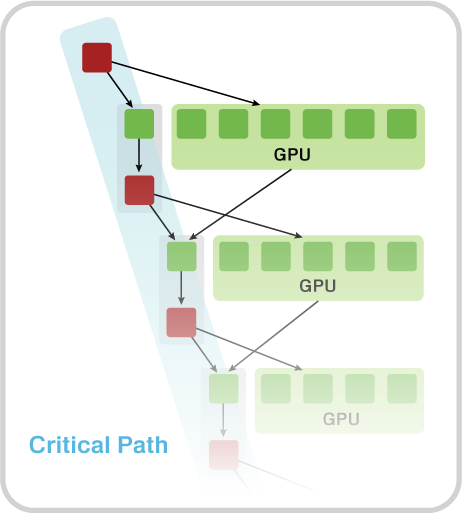 Statically Scheduled One-Sided Factorizations(LU, QR, and Cholesky)
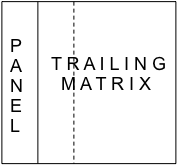 Hybridization
Panels (Level 2 BLAS) are factored on CPU using LAPACK
Trailing matrix updates (Level 3 BLAS) are done on the GPU using “look-ahead” 
Note
Panels are memory bound but are only O(N2) flops and can be overlapped with the O(N3) flops of the updates
In effect, the GPU is used only for the high-performance Level 3 BLAS updates, i.e., no low performance Level 2 BLAS is scheduled on the GPU
A hybrid algorithm example
Left-looking hybrid Cholesky factorization in MAGMA 1.0
The difference with LAPACK – the 3 additional lines in red
Line 10 (done on CPU) is overlapped with work on the GPU (line 7)
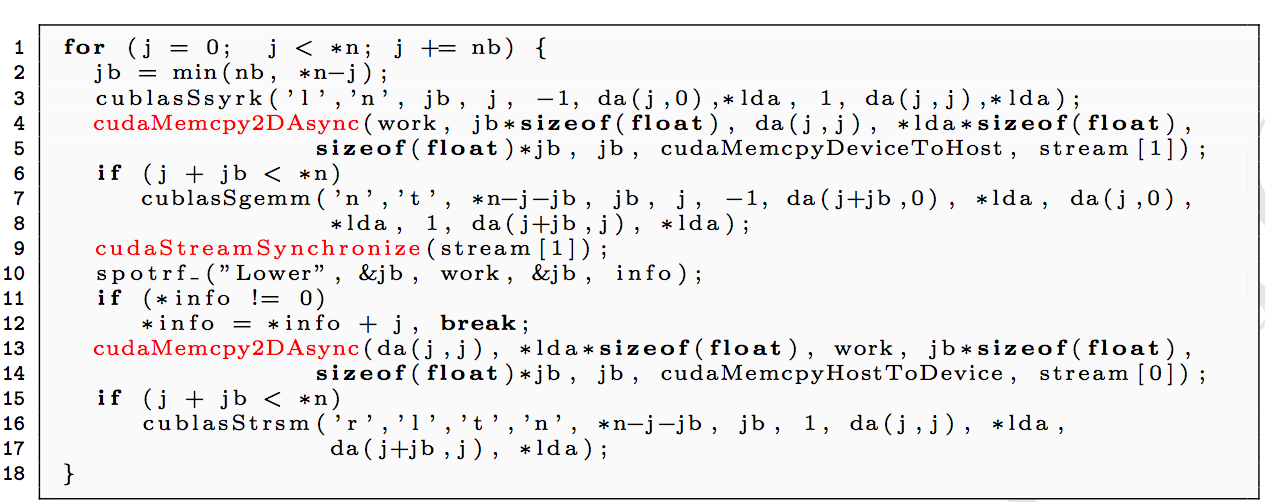 Results – one sided factorizations
LU Factorization in double precision
FERMI       Tesla C2050: 448 CUDA cores @ 1.15GHz                  SP/DP peak is 1030 / 515 GFlop/s 

ISTANBUL AMD 8 socket 6 core (48 cores) @2.8GHz
                  SP/DP peak is 1075 / 538 GFlop/s
Similar results for Cholesky & QR
 Fast solvers (several innovations)   - in working precision, and   - mixed-precision iter. refinement  based on the one-sided factor.
Results – linear solvers
MAGMA LU-based solvers on Fermi (C2050)
FERMI       Tesla C2050: 448 CUDA cores @ 1.15GHz                  SP/DP peak is 1030 / 515 GFlop/s
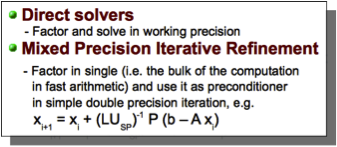 Similar results for Cholesky & QR
Results – two sided factorizations
Hessenberg Factorization in double precision[ for the general eigenvalue problem ]
FERMI       Tesla C2050: 448 CUDA cores @ 1.15GHz                  SP/DP peak is 1030 / 515 Gflop/s                   [ system cost ~ $3,000 ] 

ISTANBUL AMD 8 socket 6 core (48 cores) @2.8GHz
                  SP/DP peak is 1075 / 538 Gflop/s                  [ system cost ~ $30,000 ]
Similar accelerations for the  bidiagonal factorization [for SVD] &   tridiagonal factorization [for the  symmetric eigenvalue problem]
 Similar acceleration (exceeding 10x)  compared to other top-of-the-line  multicore systems (including   Nehalem-based) and libraries  (including MKL, ACML)
GPU + Multicore one-sided factorizations
Parallel, dynamically scheduled panel factorizations (w/ QUARK) on multicore
Parallel updates on multicore
Parallel updates on GPU
Hybrid QR factorization trace for matrix of size 3360 x 3360
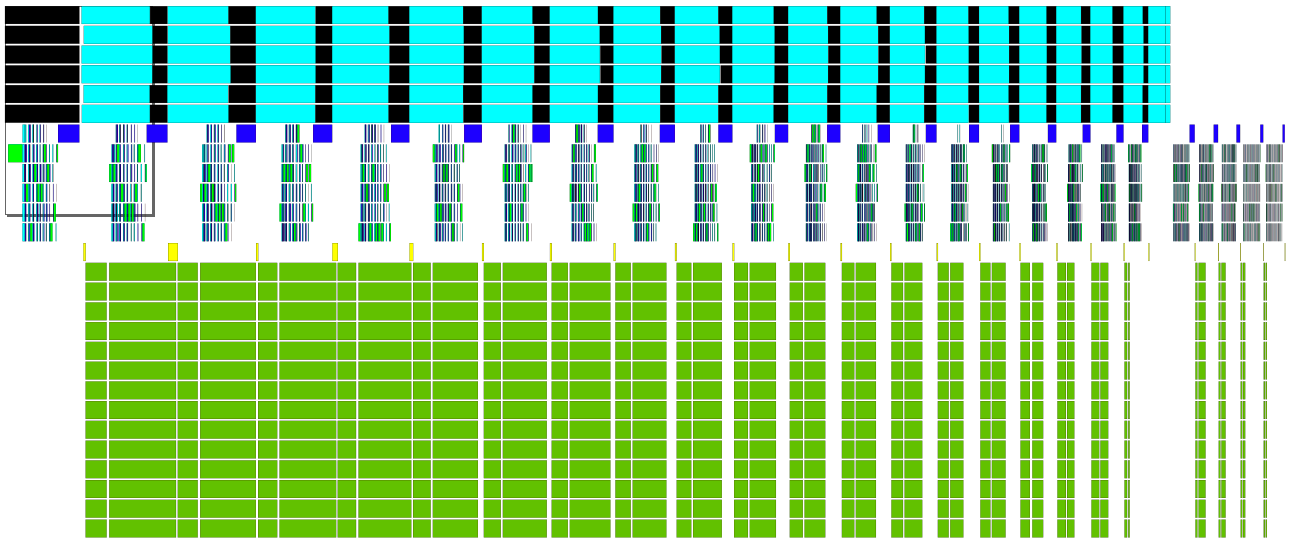 w/ Mitch Horton
A QR for GPU + Multicore
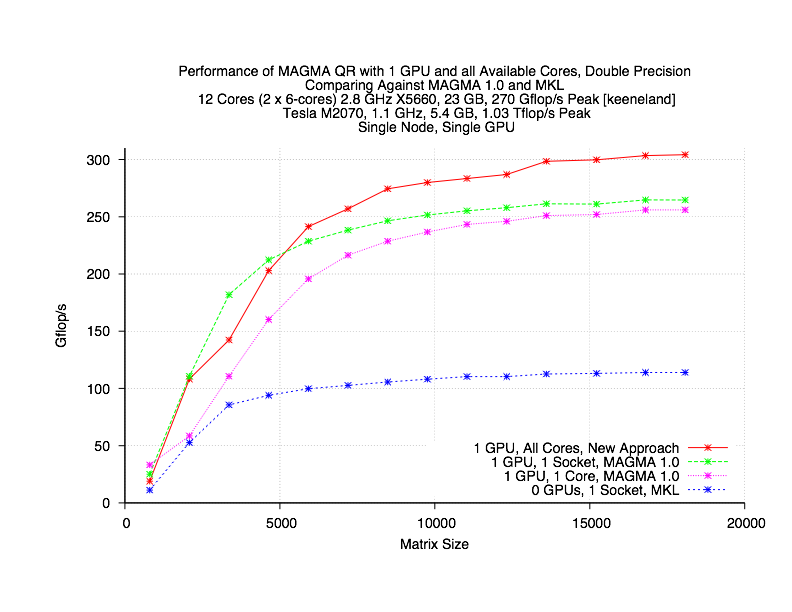 Multicore + multiGPU tiled algorithms
Reuse already developed kernels
Hybrid MAGMA 1.0 for single GPU
PLASMA for multicore
We have developed tiled one-sided factorization algorithms
Use various run time systems to schedule the kernels’ execution
StarPU (Dynamic scheduling on a node)
QUARK (Dynamic on multicore node from PLASMA)
Static + Dynamic scheduling
DAGuE
Tiled algorithms with StarPU
Productivity – easy to develop parallel multicore & multiGPU   algorithms from sequential algorithms











 Developed are LU, QR, and Cholesky factorization algorithms
 The kernels needed are available to use w/ other schedulers
// Sequential Tile Cholesky
FOR k = 0..TILES-1
     DPOTRF(A[k][k])
     FOR m = k+1..TILES-1
	   DTRSM(A[k][k], A[m][k])          FOR n = k+1..TILES-1
	        DSYRK(A[n][k], A[n][n])
              FOR m = n+1..TILES-1
		   DGEMM(A[m][k], A[n][k], A[m][n])
// Hybrid Tile Cholesky
FOR k = 0..TILES-1
    starpu_Insert_Task(DPOTRF, …)
    FOR m = k+1..TILES-1
        starpu_Insert_Task(DTRSM, …)
        FOR n = k+1..TILES-1
            starpu_Insert_Task(DSYRK, …)
            FOR m = n+1..TILES-1
                starpu_Insert_Task(DGEMM, …)
w/ E. Aggulo, C. Augonnet, M. Faverge, H. Ltaief
MAGMA with StarPU
QR factorization
System: 16 CPUs (AMD) + 4 GPUs (C1060)
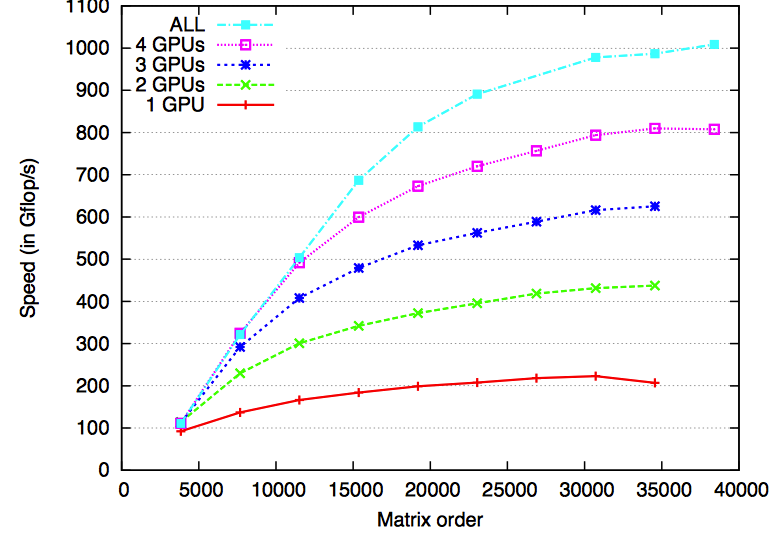 Static + Dynamic Scheduling
Dynamic schedulers provide ease of development
Static scheduling allows more flexible design, e.g., to minimize communication
We have explored combination of 
Static data distribution and communication between node
Dynamic scheduling within a node
Developed are QR and Cholesky for single and distributed multicore and multiGPU nodes
w/ Fengguang Song
Distributed GPUs
on Keeneland nodes – 12 CPU cores and 3 Fermi GPUs
Weak scalability – Cholesky factorization in DP
75 Tflops
Complete Eigensolvers
Generalized Hermitian-definite eigenproblem  solver ( A x = λ B x )[double complex arithmetic; based on Divide & Conquer; eigenvalues + eigenvectors]
w/ R. Solca, T. Schulthess, W. Sawyer,      A. Haidar, C. Vomel
GPU   Fermi C2050 [448 CUDA Cores @ 1.15 GHz ]                                CPU     AMD ISTANBUL                   + Intel Q9300 [ 4 cores @ 2.50 GHz]                                                            [ 8 sockets x 6 cores (48 cores) @2.8GHz ]                  DP peak               515 + 40 GFlop/s                                                             DP peak                 538 GFlop/s                  System cost ~ $3,000                                                                                  System cost  ~ $30,000                Power *       ~      220 W                                                                               Power *         ~     1,022 W                   *    Computation consumed power rate (total system rate minus idle rate), measured with KILL  A  WATT  PS, Model P430
MAGMA BLAS
SGEMM and M3 CGEMM
DGEMM and M3 ZGEMM
63% of peak
58% of peak
Tesla C2050 (Fermi): 448 CUDA cores @ 1.15GHz, theoretical SP peak is 1.03 Tflop/s, DP is 515 GFlop/s)
Performance critically depend on BLAS 
  On going efforts on developing highly optimized BLAS for NVIDIA GPUs in CUDA  
  CUBLAS 3.2 GEMM are based on the MAGMA kernels  
  TRSM and other Level 3 BLAS based on GEMM
  HEMV / SYMV (accepted at SC11)
  Auto-tuning has become more important …
w/ R. Nath, P. Du, T. Dong
Autotuning
Autotuning framework
will define stencils for kernels
Generate implementations while pruning the search space 
Empirically find the fastest implementation
Performance of GEMM on Fermi (C2050)
An example – Autotuning GEMM on Fermi (C2050):
ZGEMM improved significantly   compared to CUBLAS
 from 308 to 341 Gflop/s
 Improvement up to 2x on   some specific matrices   (e.g., of “rectangular” shape)
w/ J. Kurzak, P. Luszczek
Future directions
Hybrid algorithms
Further expend functionality,including support for certain sparse LA algorithms
New highly parallel algorithms of optimized communication and synchronization
OpenCL support (to increase MAGMA’s portability)
To be derived from OpenCL BLAS
MIC support
Autotuning
On both high level algorithms & BLAS
Multi-GPU algorithms, including distributed
Scheduling 
Further expand functionality
Collaborators / Support
MAGMA [Matrix Algebra on GPUand Multicore Architectures] teamhttp://icl.cs.utk.edu/magma/
PLASMA [Parallel Linear Algebrafor Scalable Multicore Architectures] teamhttp://icl.cs.utk.edu/plasma
Collaborating partners
     University of Tennessee, KnoxvilleUniversity of California, BerkeleyUniversity of Colorado, DenverINRIA, FranceKAUST, Saudi Arabia
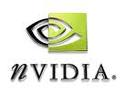 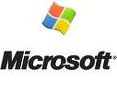 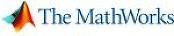 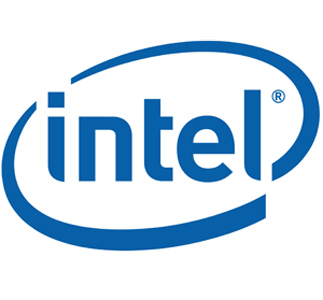 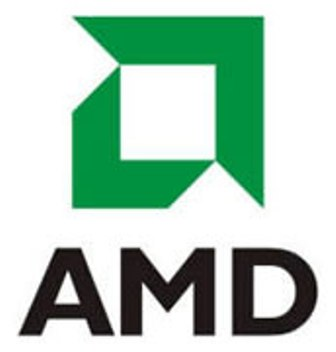 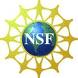 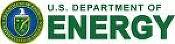